Week 4 - Monday
COMP 4500
Last time
What did we talk about last time?
Non-recursive DFS
Running time for BFS and DFS
Determining bipartiteness
Connectivity in directed graphs
Started topological sorting
Questions?
Assignment 2
Formatting assignments
Assignments must be typewritten
That means not handwritten, no matter how you digitize it
I give some leeway for mathematical content, but things like superscripting and subscripting really matter for math
10n is not the same as 10n
I don't grade grammar or spelling explicitly, but if your sentences are too confusing to understand, it might cost you points
Tips for Word
Tips for LaTeX
Logical warmup
An epidemic has struck the Island of Knights and Knaves
Sick Knights always lie
Sick Knaves always tell the truth
Healthy Knights and Knaves are unchanged
During the epidemic, a Nintendo Switch was stolen
There are only three possible suspects: Jacob, Karl, and Louie
They are good friends and know which one actually stole the Switch
Here is part of the trial's transcript:
Judge (to Jacob): What do you know about the theft?
Jacob: The thief is a Knave
Judge: Is he healthy or sick?
Jacob: He is healthy
Judge( to Karl): What do you know about Jacob?
Karl: Jacob is a Knave.
Judge: Healthy or sick?
Karl: Jacob is sick.
The judge thought a while and then asked Louie if he was the thief.  Based on his yes or no answer, the judge decided who stole the Switch.
Who was the thief?
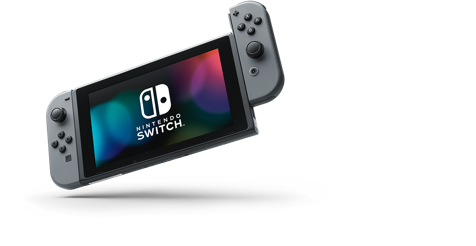 Quiz review
Topological Sort
Directed acyclic graph
A directed acyclic graph (DAG) is a directed graph without cycles in it
These can be used to represent dependencies between tasks
An edge flows from the task that must be completed first to a task that must come after
A cycle in such a graph would mean there was a circular dependency
By running topological sort, we discover if a directed graph has a cycle, as a side benefit
Topological sort
A topological sort gives an ordering of the tasks such that all tasks are completed in dependency ordering
In other words, no task is attempted before its prerequisite tasks have been done
There are usually multiple legal topological sorts for a given DAG
Topological sort
Give a topological sort for the following DAG:








A F I C G K D J E H
A
F
I
C
K
G
D
J
E
H
Topological sort algorithm
Create list L
Add all nodes with no incoming edges into set S
While S is not empty
Remove a node u from S
Add u to L
For each node v with an edge e from u to v
Remove edge e from the graph
If v has no other incoming edges, add v to S
If the graph still has edges
Print "Error!  Graph has a cycle"
Otherwise
Return L
Three-Sentence Summary of Greedy Algorithms, the Interval Scheduling Problem, and Scheduling to Minimize Lateness
Greedy Algorithms
Greedy algorithms
Greedy algorithms always take the next step that looks best locally
Many problems do not have this property
Sometimes this is referred to as optimal substructure
An optimal solution can be built by combining optimal solutions to smaller problems
The book proves that a greedy approach is optimal in two different ways:
The greedy algorithm stays ahead
An exchange argument
Interval scheduling
In the interval scheduling problem, some resource (a phone, a motorcycle, a toilet) can only be used by one person at a time
People make requests to use the resource for a specific time interval [s, f]
The goal is to schedule as many uses as possible
There's no preference based on who or when the resource is used
Designing the algorithm
We (magically) know it's going to be greedy
Which interval do we select next?
The one that starts earliest?
No.
The shortest?
Better, but still no.
The interval that overlaps with the fewest other intervals?
Still no.
A choice that leads to an optimal algorithm is choosing the interval that finishes first
Interval scheduling algorithm
Interval scheduling can be done with a greedy algorithm
While there are still requests that are not in the compatible set
Find the request r that ends earliest
Add it to the compatible set
Remove all requests q that overlap with r
Return the compatible set
Interval scheduling example
Proving optimality
First of all, it's clear that our algorithm returns a compatible set of requests, let's call it A
Imagine some optimal solution O
If we can show that |A| = |O|, we are done
We want to show that our algorithm stays ahead of (does no worse than) the algorithm that builds O
Let i1, i2, … , ik be the requests in A, in the order added
Let j1, j2, …, jm be the requests in O, in left to right order
For any request r, let s(r) be its starting time and f(r) be its finishing time
For all indices r ≤ k, f(ir) ≤ f(jr)
Proof by induction:
Basis case: r = 1
Our algorithm starts with i1 being the request with the smallest finishing time.  j1 cannot have a smaller one.
Induction step: Assume f(ir) ≤ f(jr) for r = x, where x ≥ 1
Consider f(ix+1).  Because intervals in O are ordered left to right, f(jx) ≤ s(jx+1). By the induction hypothesis, f(ix) ≤ f(jx).  Thus, f(ix) ≤ s(jx+1). Since we always select a request with the smallest finish time, and jx+1 is a legal request to select, it must be the case that f(ix+1) ≤ f(jx+1). ∎
The greedy algorithm returns an optimal set A
Proof by contradiction:
Suppose that A is not optimal.  Then, O must have more requests.  In other words, m > k. By the proof on the prior slide, f(ik) ≤ f(jk). Since m > k, there is at least one request jk+1 in O.  To be legal, jk+1 starts after jk ends, and thus also after ik ends.  If we remove all of the requests that are not compatible with i1, i2, … ik, jk+1 must still be available.  But our greedy algorithm stopped with request ik, when it's supposed to stop when there are no more requests left to consider: contradiction.
Running time
First, we sort the n requests in order of finishing time
The best comparison-based sort takes O(n log n)
We scan through the n sorted requests again and make an array S of length n such that S[i] contains the starting value of i, s(i)
O(n) time
Our algorithm selects the first interval in our list sorted on finishing time.  We then move through array S until we find the first interval j such that s(j) ≥ the finishing time selected.  We add it.  We continue the process until we have moved through the entire array S.
O(n) time
Total time: O(n log n)
Scheduling all intervals
What if all intervals need to be scheduled?
Example: Lectures are intervals and resources are classrooms
Example: Roasting pigs are intervals and resources are fire pits
The problem is to find the minimum number  of resources needed to satisfy all intervals
The book calls this problem interval partitioning
Interval partitioning: visualization
Intervals to schedule (arranged unhelpfully):




Intervals to schedule (arranged helpfully):




The depth d of a set of intervals is the maximum number that pass a single point on the time-line
Interval partitioning algorithm
Sort intervals by their start times
Let I1, I2, …, In be the ordered intervals
For j = 1, 2, 3, ..., n
For each interval Ii that precedes Ij in sorted order and overlaps it
Exclude the label of Ii from consideration for Ij
If there is any label from {1, 2, …, d} that has not been excluded
Assign that label to Ij
Else
Leave Ij unlabeled
Interval partitioning correctness
Claim: In our algorithm, every interval will be assigned a label, and no two overlapping intervals will receive the same label.
Proof: Consider interval Ij, and suppose there are t intervals earlier in the sorted order that overlap it. These t intervals with Ij form t + 1 intervals that pass over a common point on the time-line.  Thus, t + 1 ≤ d and t ≤ d – 1.  Thus, there must be at least one label left to be assigned to Ij.
Proof continued
To show that no two overlapping intervals are assigned the same label, consider two intervals I and I' that overlap.  Suppose that I precedes I' in the sorted order.  When I' is considered by the algorithm, I is in the set of intervals whose labels are excluded. ∎
Upcoming
Next time…
Finish interval partitioning
Scheduling to minimize lateness
Shortest path
Minimum spanning tree
Reminders
Work on Assignment 2
Due Friday before midnight
Read sections 4.4 and 4.5
Exam 1 is next Monday
Review will be on Friday